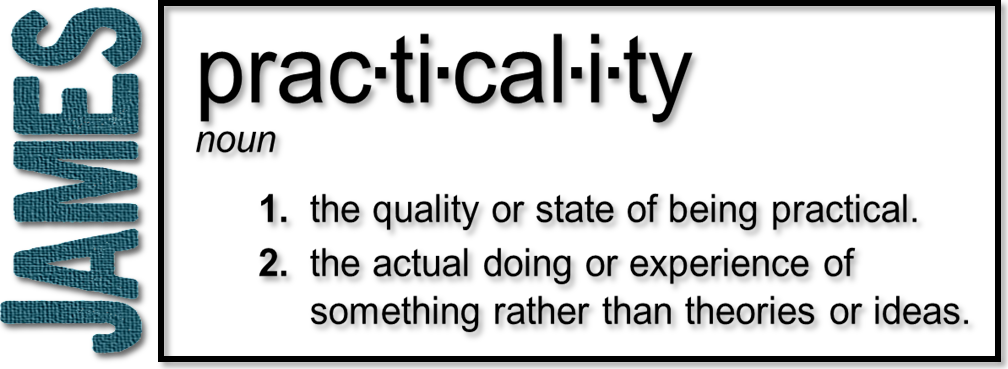 Week 4: Anger & Deception
(James 1:19-27)
Quick to listen
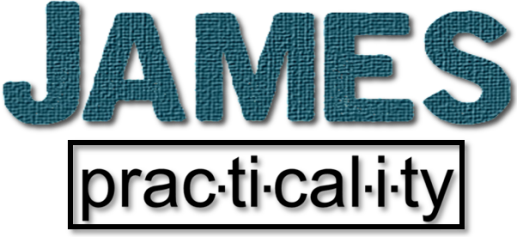 James  concerned with what others see
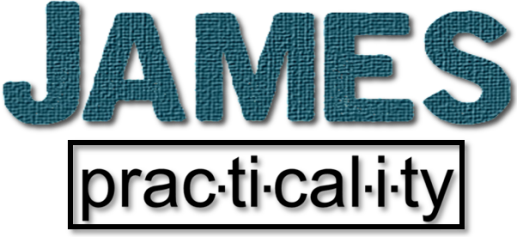 Anger
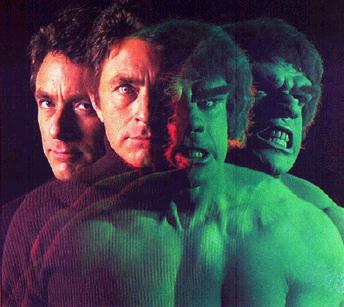 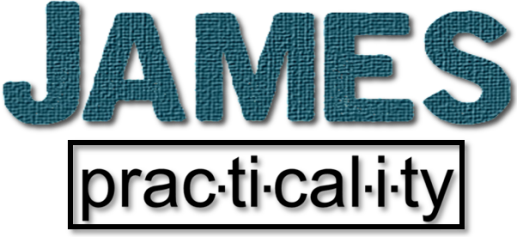 Anger
strong feeling of annoyance, displeasure, or hostility caused by a wrong or injustice
 “When angry, count to four. When very    angry, swear.”—Mark Twain
 “A man is about as big as the things that     make him angry”—Winston Churchill
 “For every minute you are angry you lose     sixty seconds of happiness.”    —Ralph Waldo Emerson
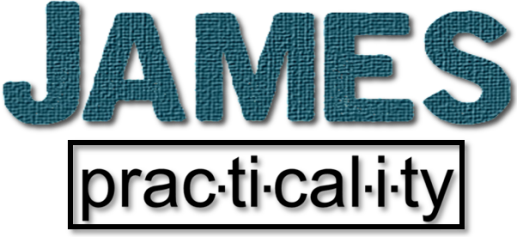 Anger
“Speak when you are angry - and you'll    make the best speech you'll ever regret.”   —Dr. Laurence J. Peter 
 “When anger rises, think of the    consequences”—Confucius
 “It is wise to direct your anger towards    problems—not people; to focus your    energies on answers—not excuses.”   —William Arthur Ward
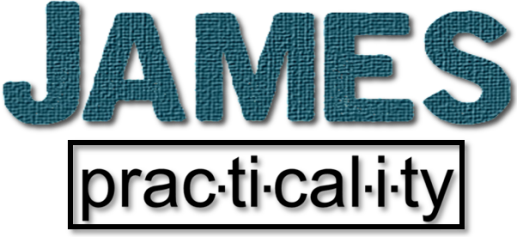 Anger
“Anger, if not restrained, is frequently   more hurtful to us than the injury that   provokes it”—Seneca  (1st century AD)
 We feel these things so deeply in us. We don’t always know how to control them or process them
 Much of our anger comes from being self-centered and not others-centered
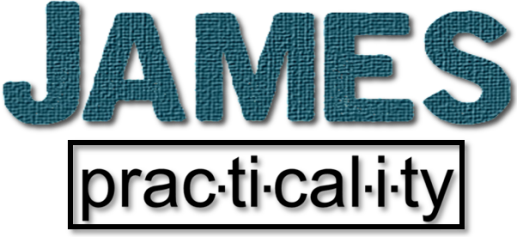 Anger
21 Man’s anger does not bring about the righteous life that God desires!
Ephesians 4:26-27 (NLT) 26 And “don’t sin by letting anger control you.” Don’t let the sun go down while you are still angry, 27 for anger gives a foothold to the devil.
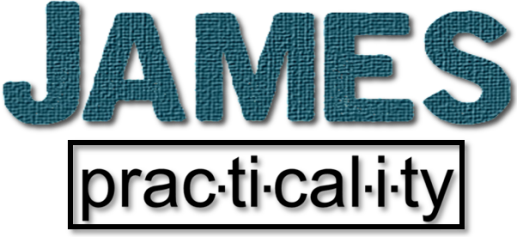 Anger
It is sin when…
 It controls our thoughts and emotions   (inward poisoning)
 We have an expression of anger   (outward outbursts) 
 Proverbs 29:11 A fool gives full vent to his anger, but a wise man keeps himself under control.
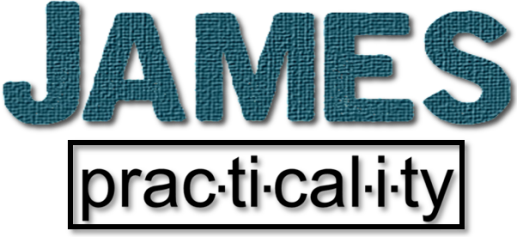 Deception
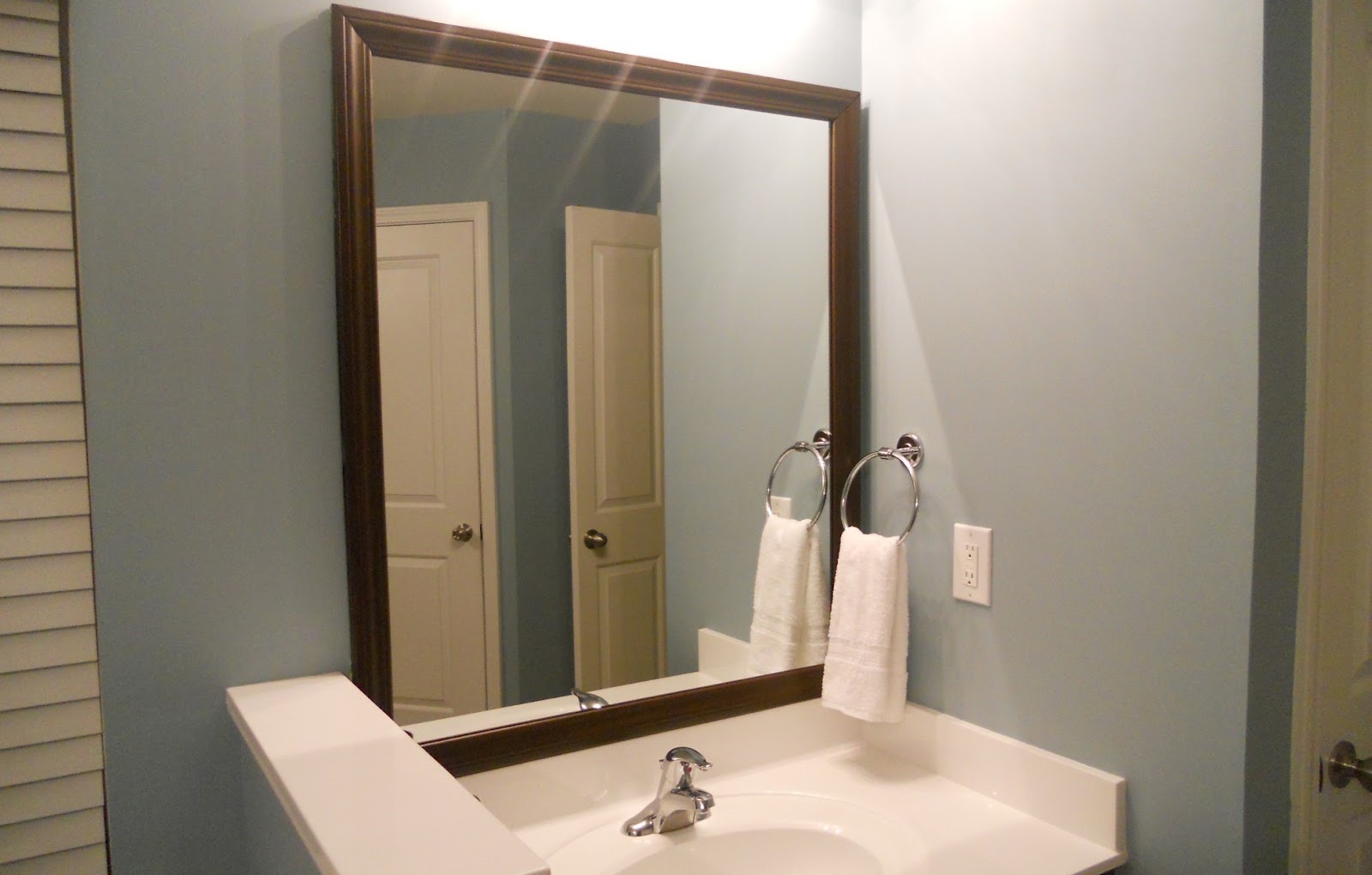 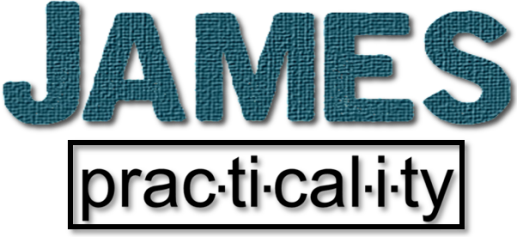 Deception
A healthy person looks in the mirror to do something, not just to admire their image
 Careful scrutiny 
 Remembering and doing
 Not reasoning out of life change
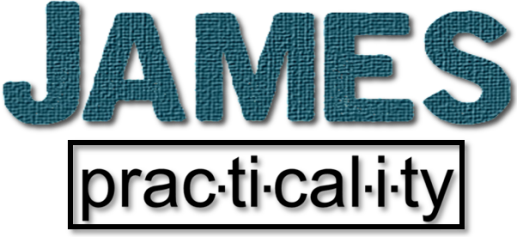 Transformative
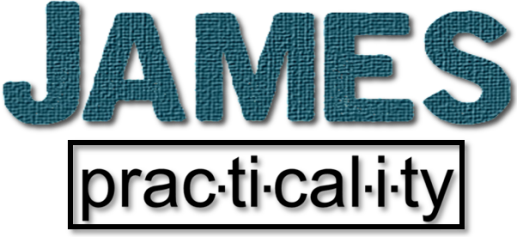